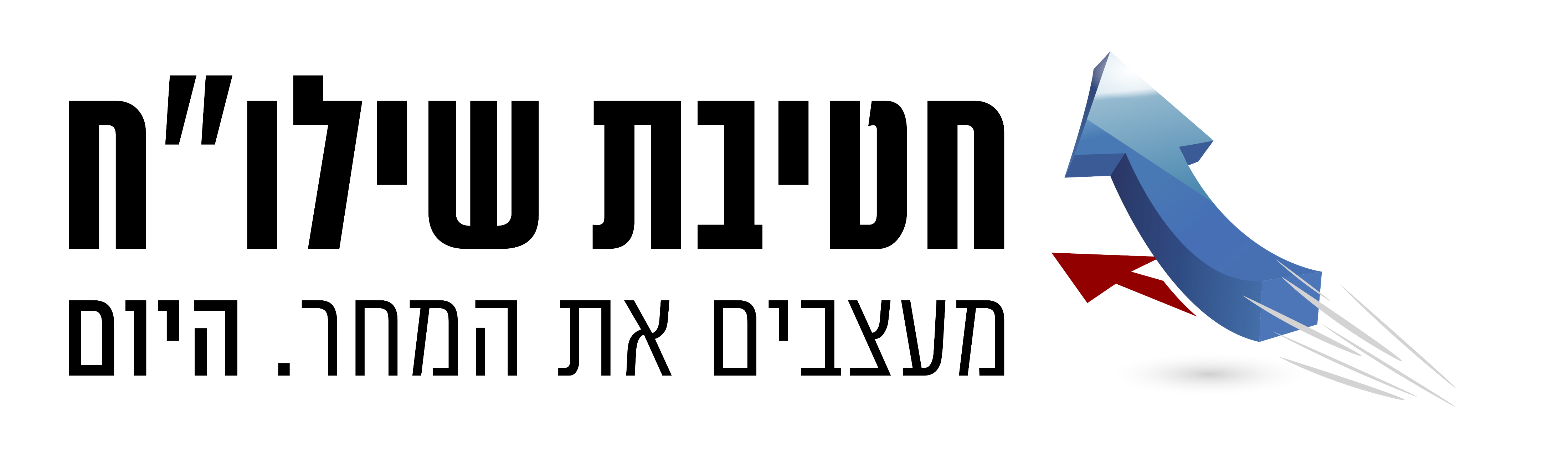 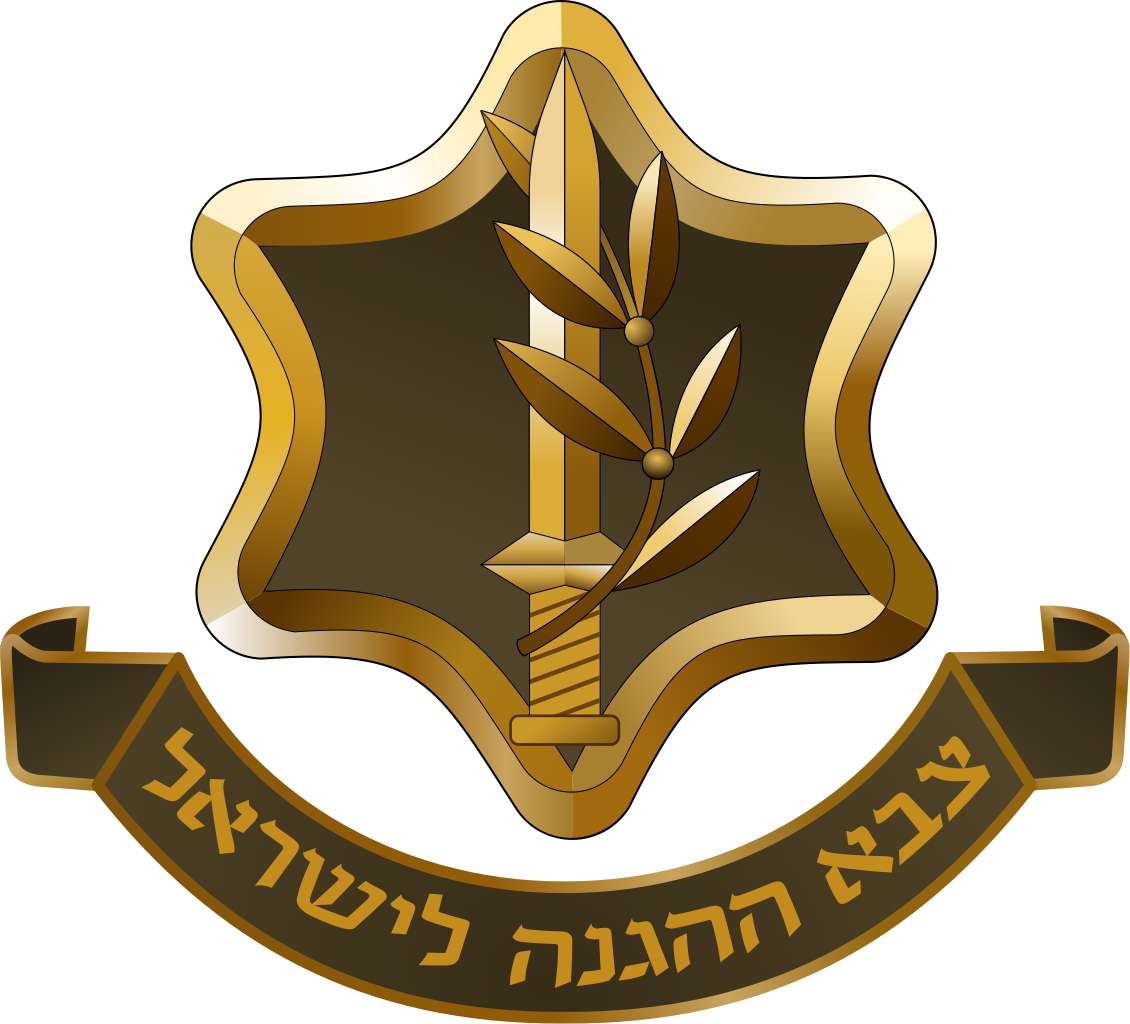 Multidimensional & Innovative Intensification / Concept in the IDF
Hello!
I am Lieutenant-Colonel Avner Rouach, Head of General Training Department.
I work for the Innovation & Combat Methods Division.
I served for 18 years as a fighter in the Airborne Combat Search & Rescue Unit, and become a Unit Commander.
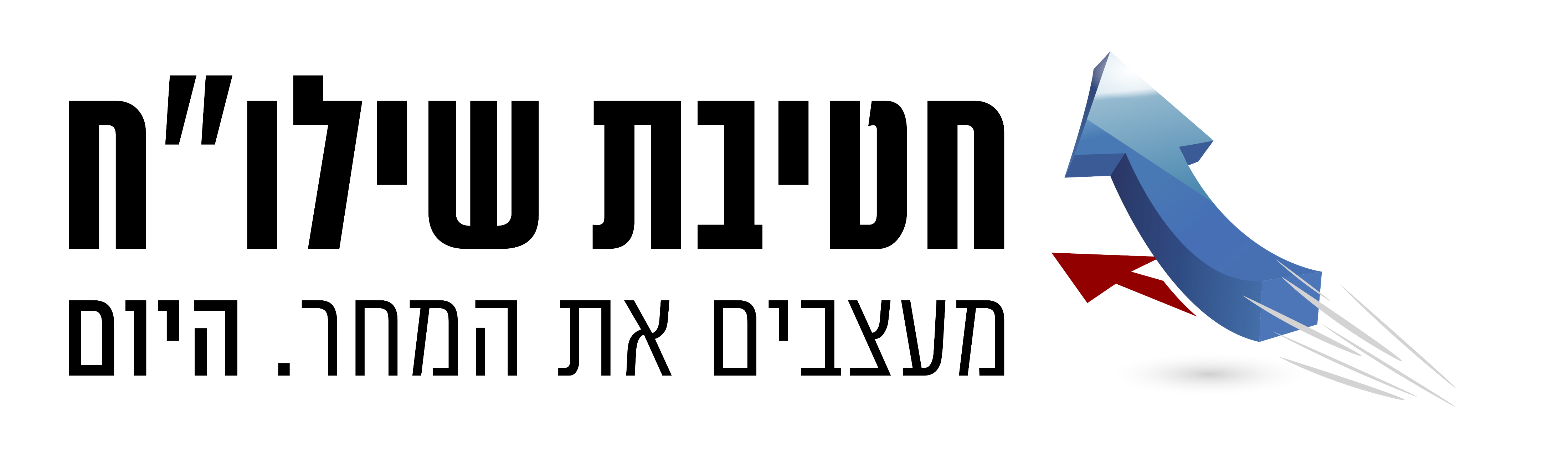 2
[Speaker Notes: Introduce yourself.]
Airborne Combat Search & Rescue | Unit 669
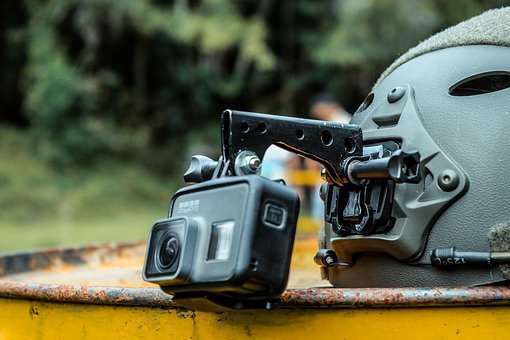 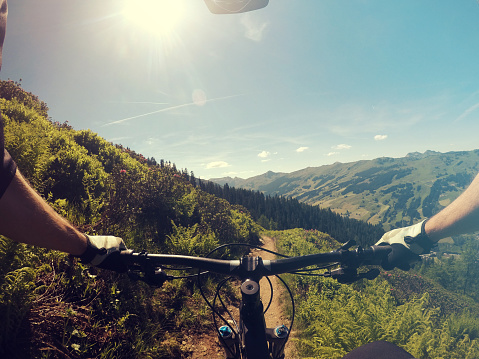 Immediate need + Shelf product = Quick solution
3
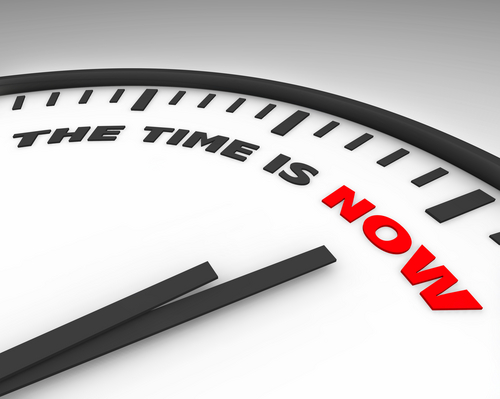 Why Now?
The world is changing faster.
We should keep running for the Maximum Value in short time
Or
Minimum Viable Product.
4
Within 3 years
92% of Startups failed
5
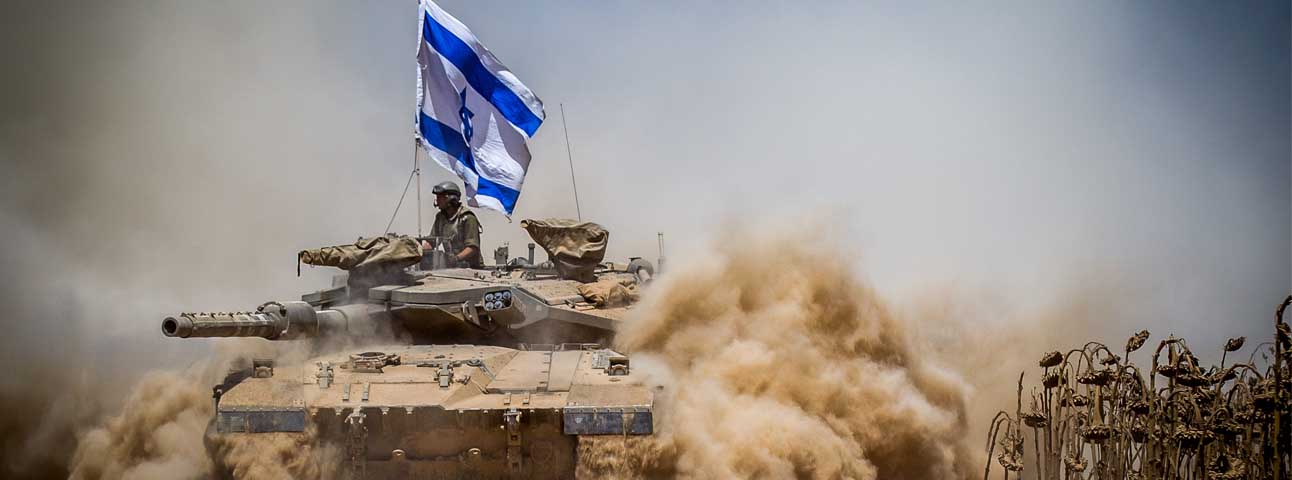 How many IDF projects failed?
6
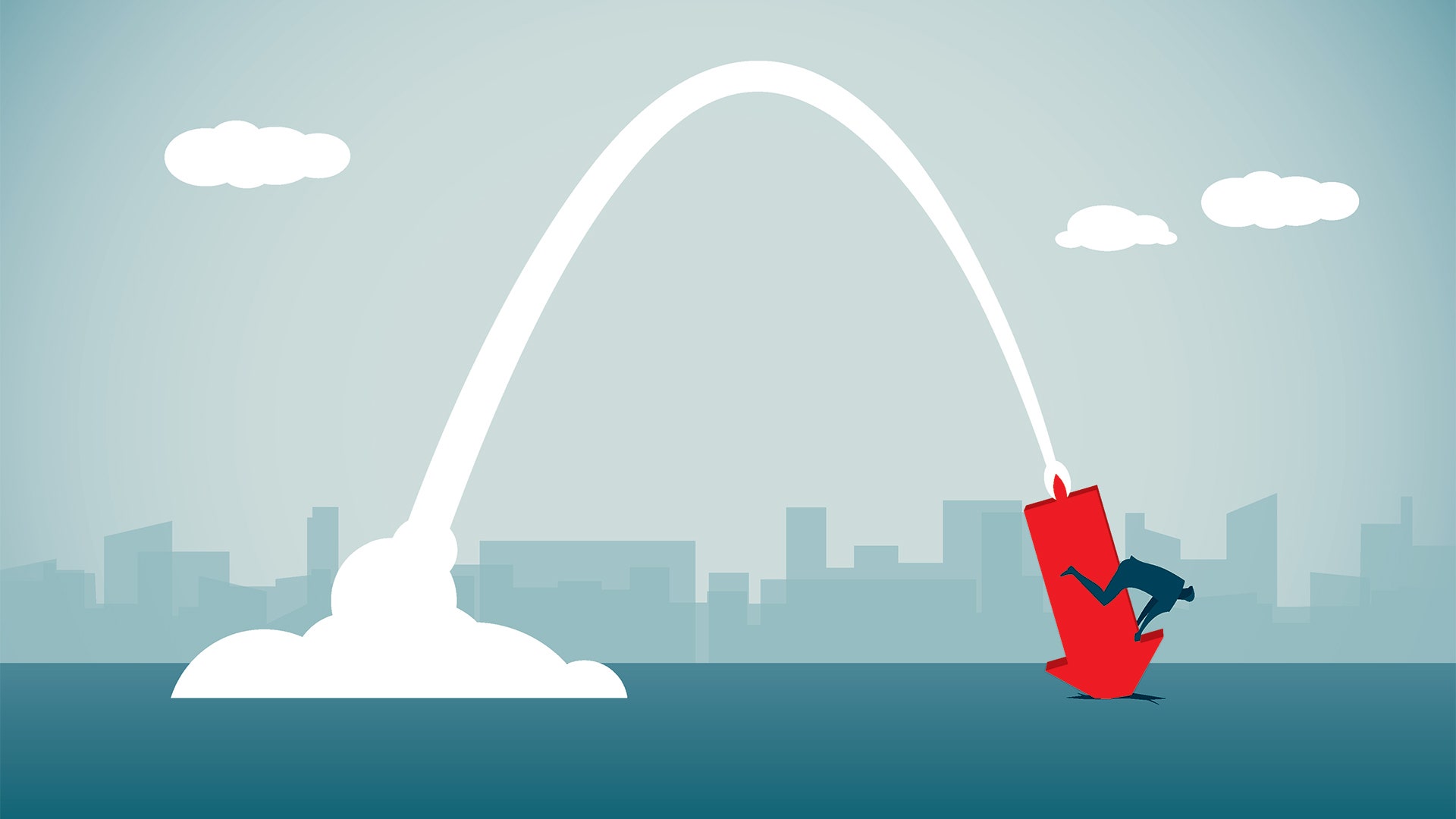 WHAT went WRONG?
Top Mistakes
Building something nobody wants
Hiring Poorly
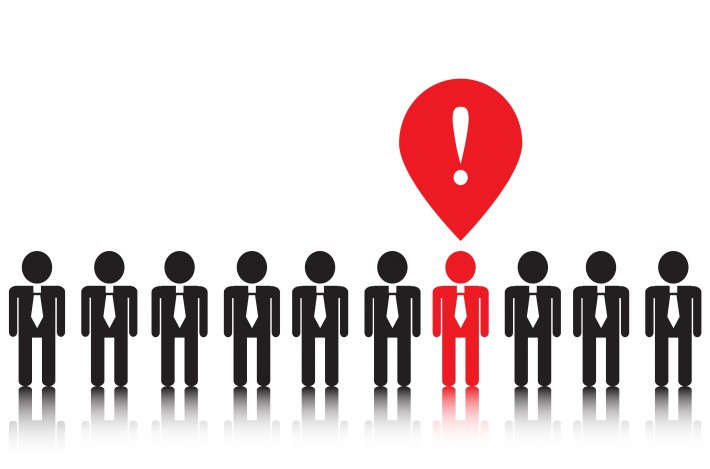 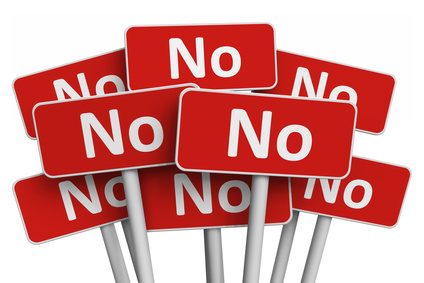 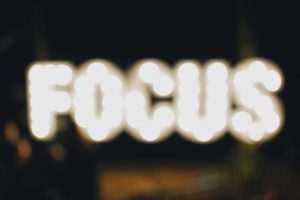 8
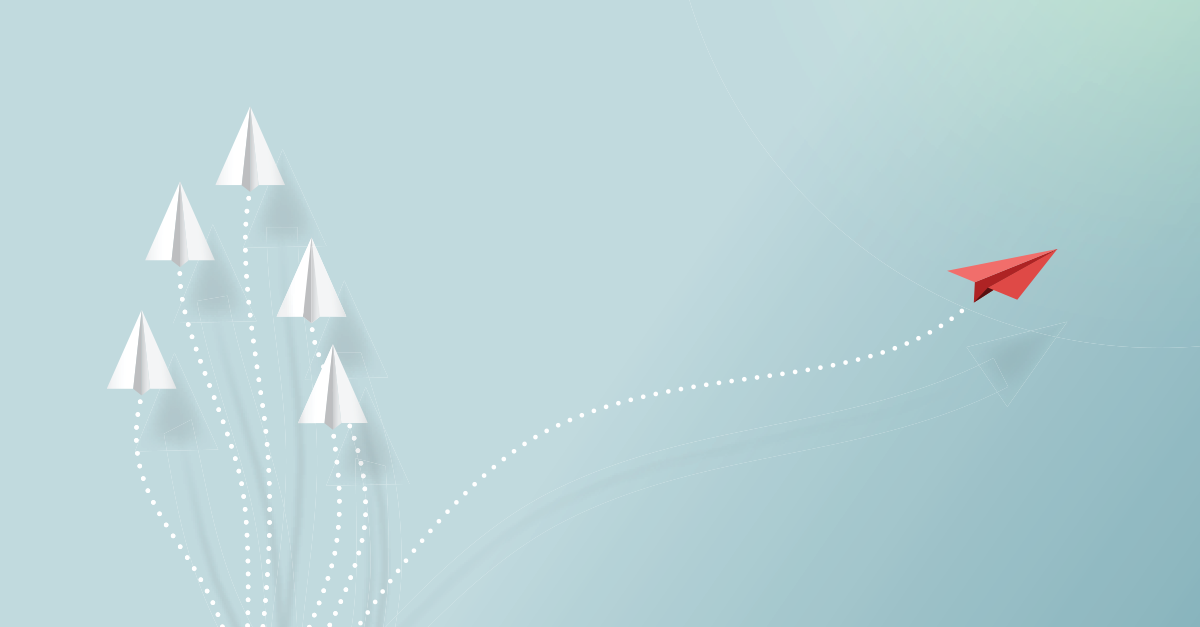 HOW do we make a CHANGE?
Waterfall Model
Develop
Design
Sweet Spot
Test
Maintenance
Industrialization
10
Experimental Program by MVP
Industrialization
Industrialization
Divisions G, H, I
11
MVP
MVP
MVP
Divisions D, E, F
Experience & 
Learning
Experience & 
Learning
Experience & 
Learning
Sweet Spot
Divisions A, B, C
MVP Report
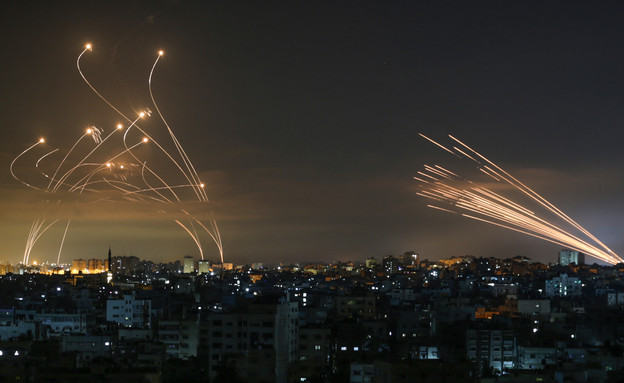 Iron Dome
Israeli Defense System Against Short Range Artillery Rockets
12
[Speaker Notes: Introduce yourself.]
Benefits
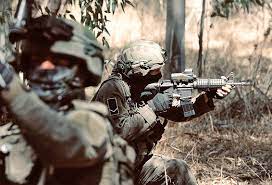 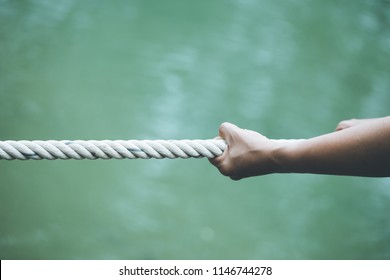 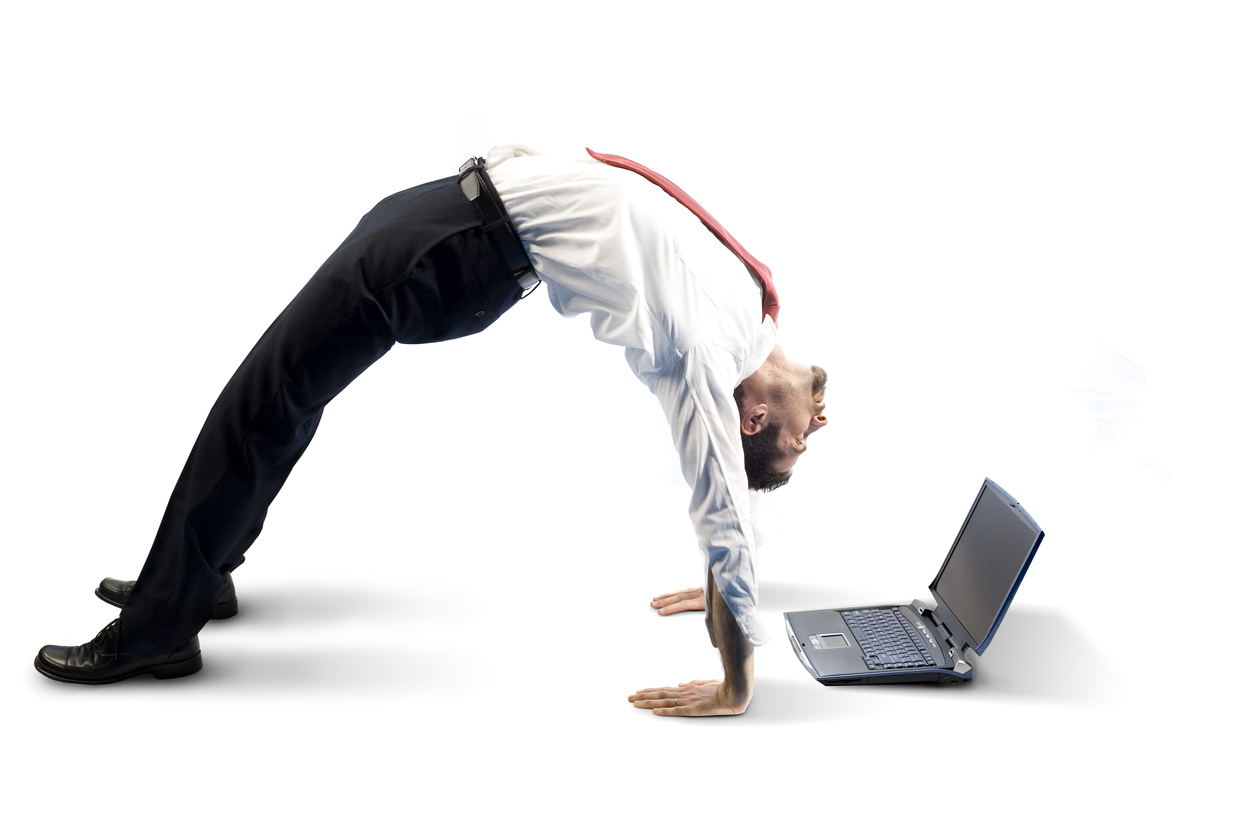 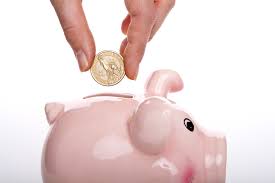 13
[Speaker Notes: Introduce yourself.]
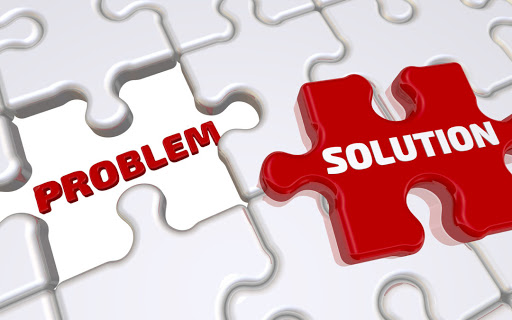 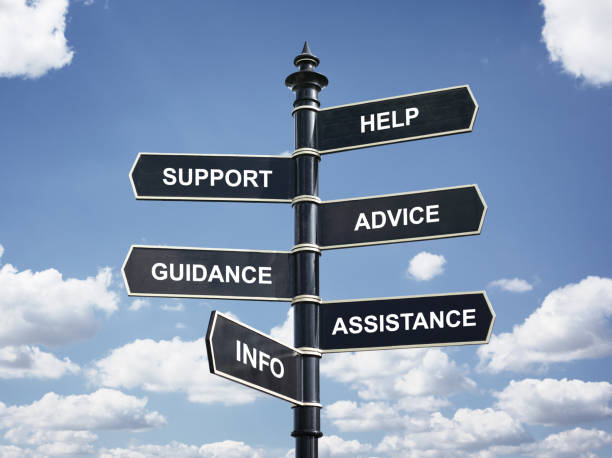 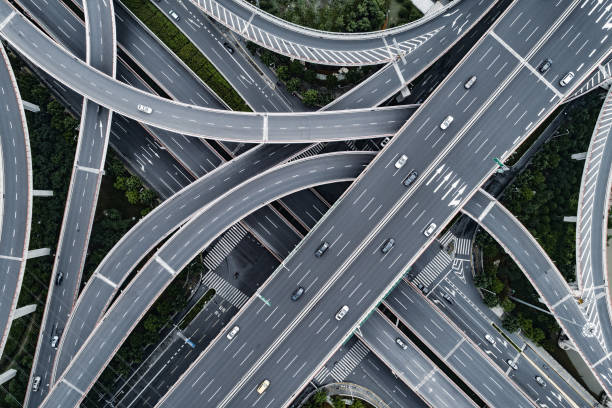 איפה אנחנו באים לידי ביטוי - אבנר
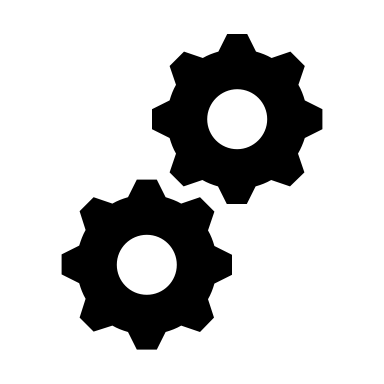 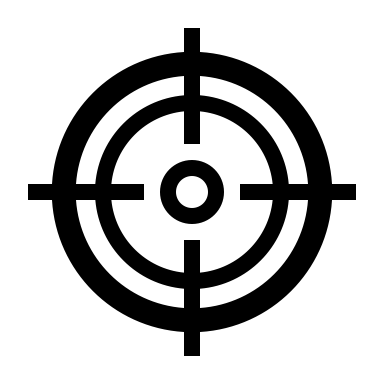 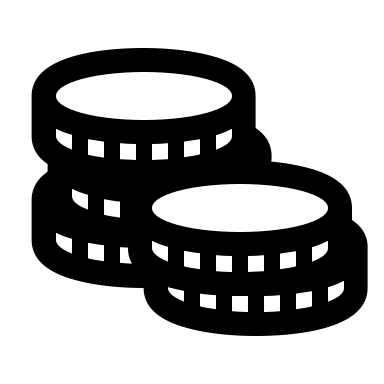 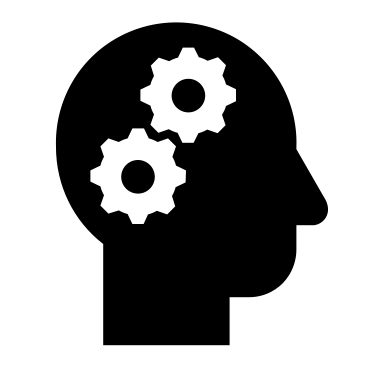 [Speaker Notes: מנהלים מספר בעיות / צרכים מבצעיים – אחיזה טובה על בנין הכוח בצה"ל
חיבורים – משתמשי קצה, מפתחים, בעלי ענין
SEED MONEY
פלטפורמה להתנסות – משתמש, אישורים, וכו'
למידה – מנהלים צוותי תחקור מטכ"ליים]
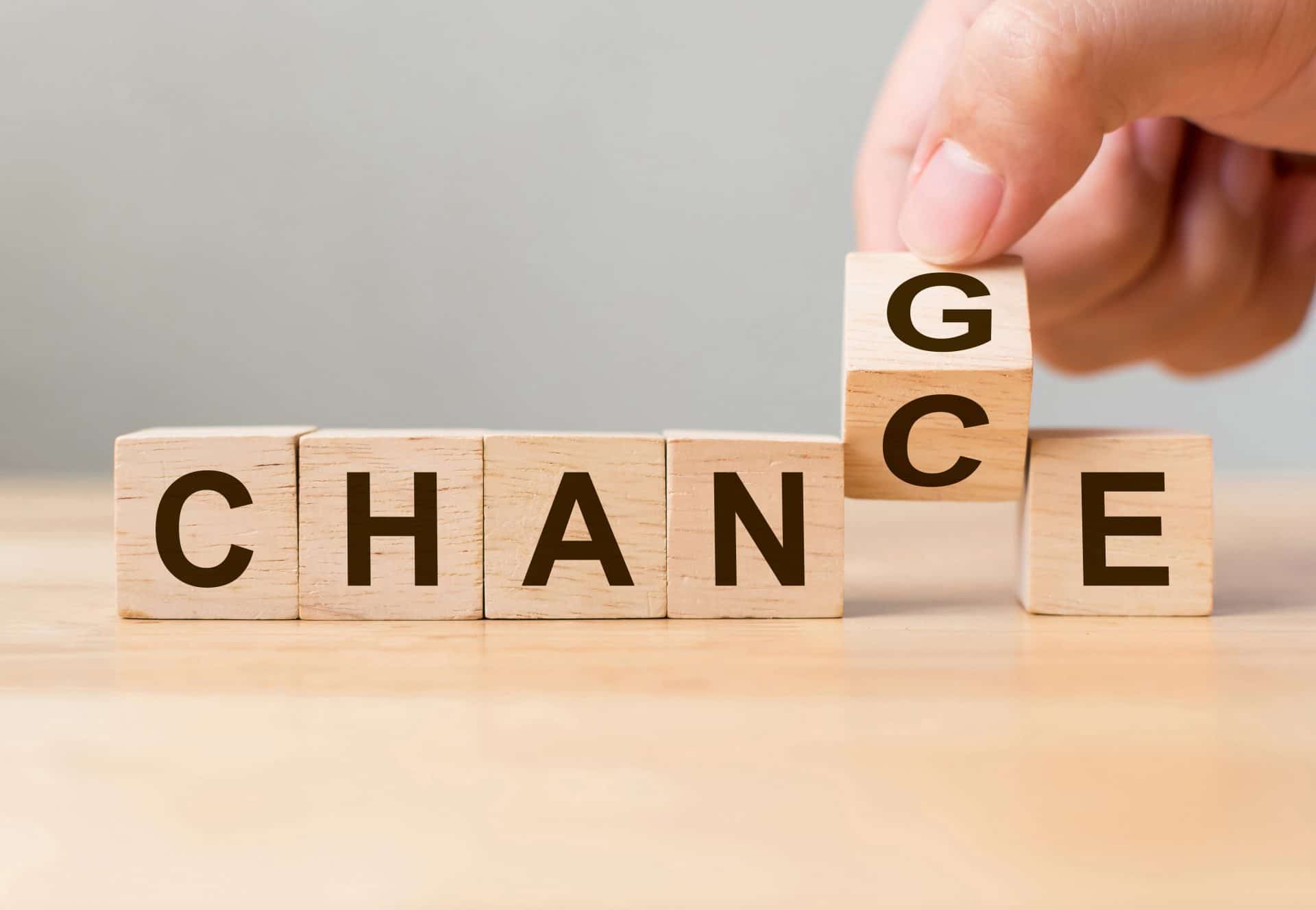 16
Thank You!
17
SlidesCarnival icons are editable shapes. This means that you can:
Resize them without losing quality.
Change fill color and opacity.
Change line color, width and style.
Isn’t that nice? :)Examples:
Find more icons at slidescarnival.com/extra-free-resources-icons-and-maps
18
Diagrams and infographics
19
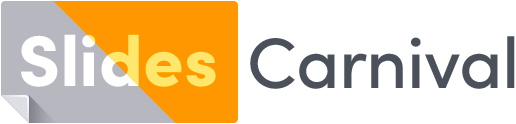 Free templates for all your presentation needs
For PowerPoint and Google Slides
100% free for personal or commercial use
Ready to use, professional and customizable
Blow your audience away with attractive visuals